Construire une situation d’évaluation
Epreuve ou 
sous épreuve
Des 
Équipements :
 Aéronef ou 
Composant(s)
Référentiel de certification
Cahier des charges
Activités 
et Tâches
Compétences
 à évaluer
Référentiel des Activités Professionnelles
Construire une situation d’évaluation
Epreuve ou 
sous épreuve
L’aéronef ,ses 
composants,
l’environnement
Activité(s),
Tâches 
Projetée(s)
Compétences
 à évaluer
Construire une situation d’évaluation
Triptyque 
Justifié
Epreuve ou 
sous épreuve
L’aéronef ,ses 
composants,
l’environnement
L’aéronef ,ses 
composants,
l’environnement
Activité(s),
Tâches 
Projetée(s)
Activité(s), 
Tâches 
Justifiée(s)
Compétences
 à évaluer
Une 
Problématique,
un scénario
?
Construire une situation d’évaluation
Triptyque 
À modifier
Triptyque 
Justifié
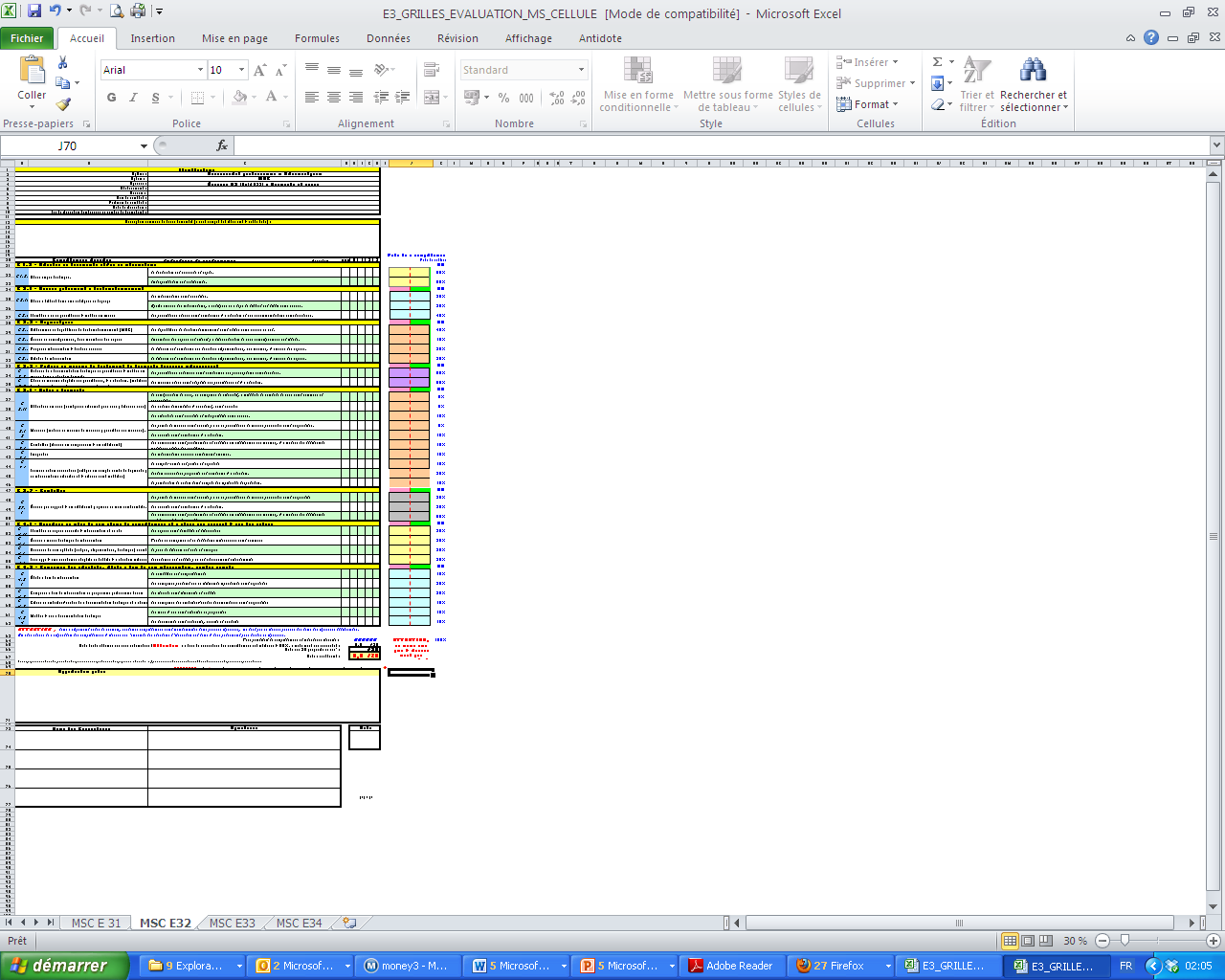 Epreuve ou 
sous épreuve
Non
L’aéronef ,ses 
composants,
l’environnement
Activité(s), 
Tâches 
Justifiée(s)
Compétences
 à évaluer
Une 
Problématique,
un scénario
?
Construire une situation d’évaluation
Triptyque 
validé
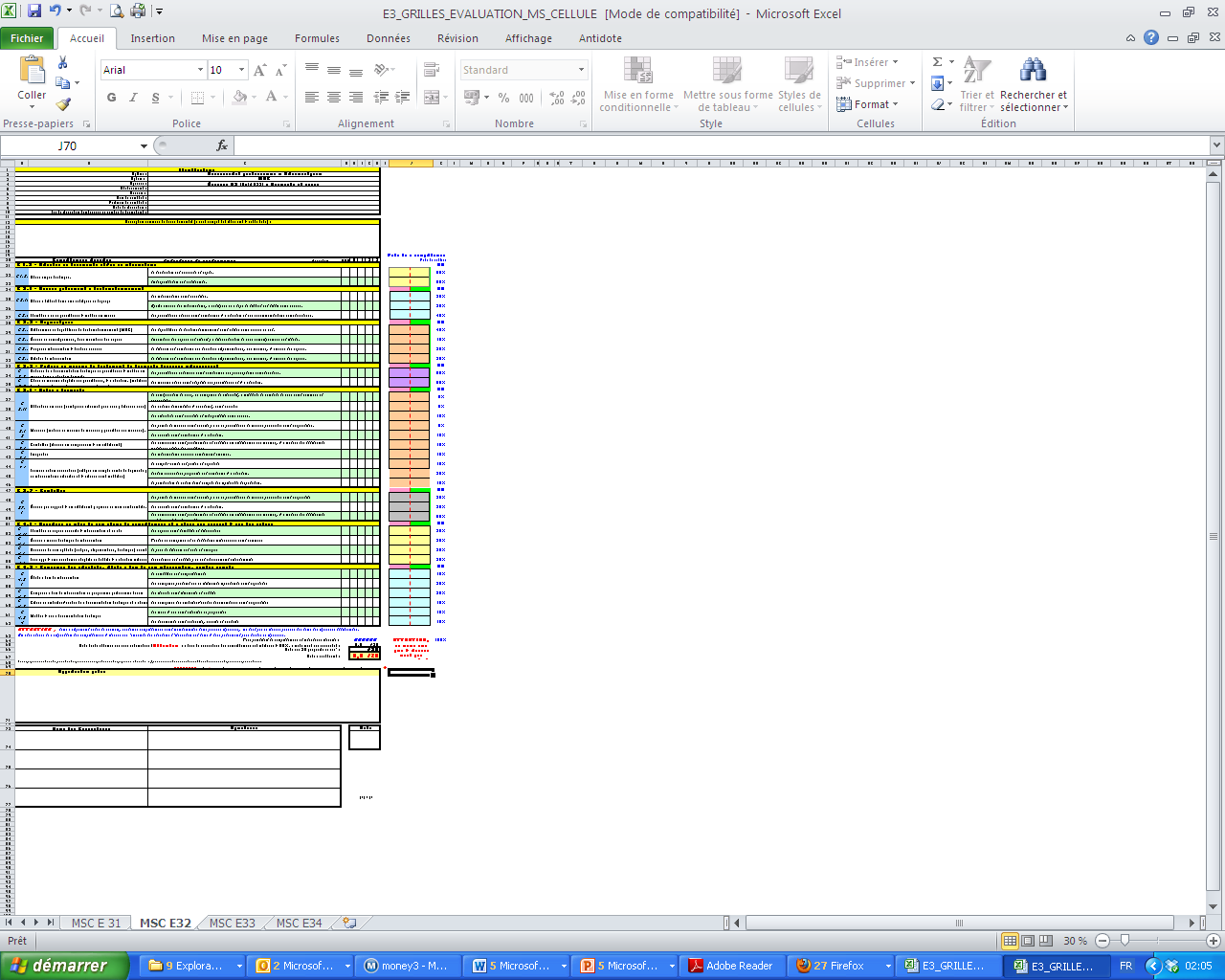 Epreuve ou 
sous épreuve
Oui
L’aéronef ,ses 
composants,
l’environnement
Activité(s), 
Tâches 
Justifiée(s)
Compétences
 à évaluer
Une 
Problématique,
un scénario
Construire une situation d’évaluation
Triptyque 
validé
Epreuve ou 
sous épreuve
Oui
L’aéronef ,ses 
composants,
Ll’environnement
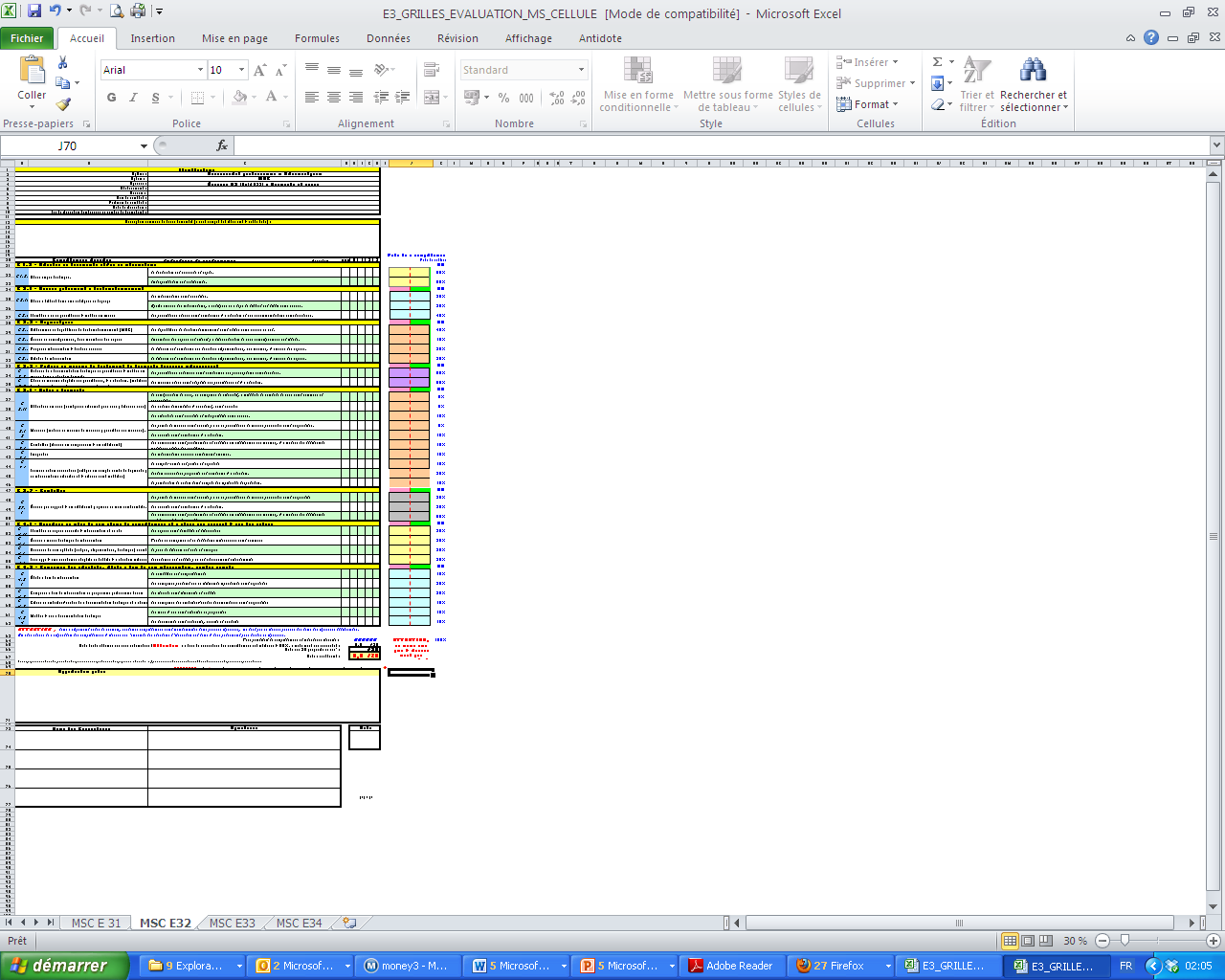 Activité(s), 
Tâches 
Validée(s)
Compétences
 à évaluer
Une 
Problématique,
un scénario
Construire une situation d’évaluation
Merci de votre attention…